P8
Tranformed inputs
Briefly on pro and cons of MPC
RTO 
ESC
1
Nonlinear feedforward, decoupling and linearization
Tranformed inputs: Extremely simple and effective way of achieving feedforward, decoupling and linearization
2
Feedforward control
Feedforward control relies on model 
as opposed to feedback which relies mostly on data

Feedback control: Linear model is often OK
Feedforward control: Much less likely that linear model is OK because of process changes and disturbances
Here: Nonlinear feedforward control using Input transformations based on static process model
3
STATIC MODEL IS OFTEN OK, even for linear feedforward:
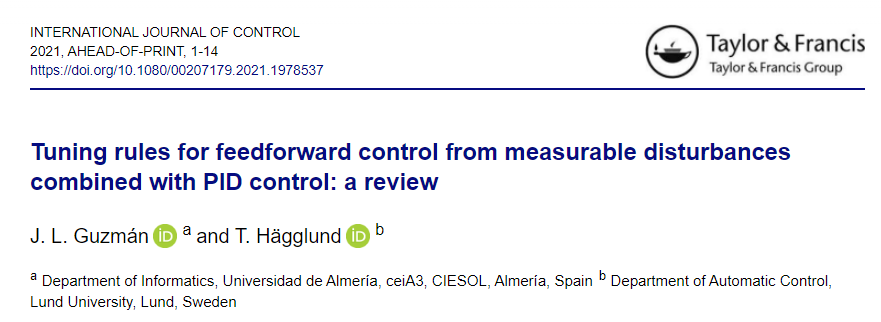 4
Use of transformed inputs
d
Transformed system
w
Controller
C
(dynamic)
v =g(u,w,y,d)
=transformed input
Process
(dynamic)
Input calculation
(Static calculation block that inverts g)
ys
y
u=
g-1(v,..,d)
y
Examples
v = u/d      (ratio control for feedforward)
v = u1/u2    (ratio control for decoupling)
v = u1+ d    (from mass balance)
v = w(u,d) = F

Input calculation block: Inverts g to find resulting u
u = v*d
u1 = v*u2
u1 = v – d
Flow controller finds u for given v=F by feedback (cascade control)
Transformed input v =g(u,w,y,d)
Replaces the physical input u for control of y.
Aim: Transformed system is easier to control
May include: 
Decoupling
Linearization
Feedforward
5
Systematic approach for finding transformed inputs from static model
Ideal case v0=ys. So feedback controller C corrects for model error and unmeasured disturbances.
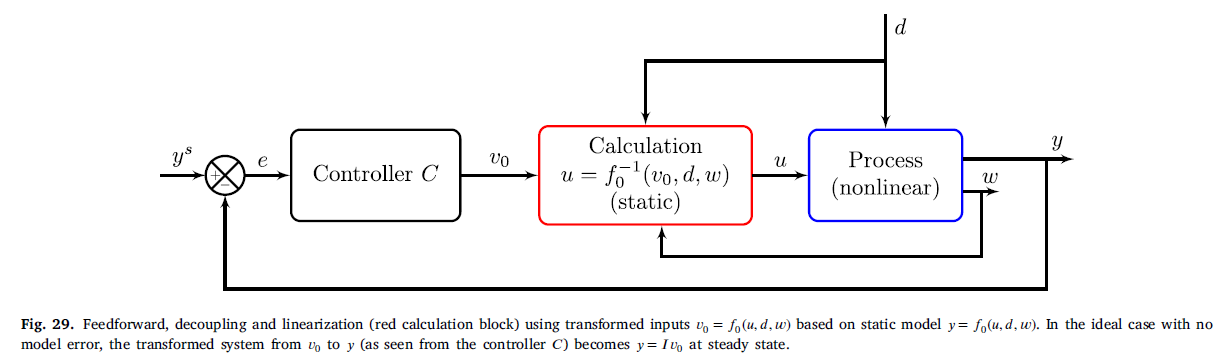 y = controlled variable (main output)
w = measured state (output) which is treated as measured disturbance (for example, a recycle flow in a process)
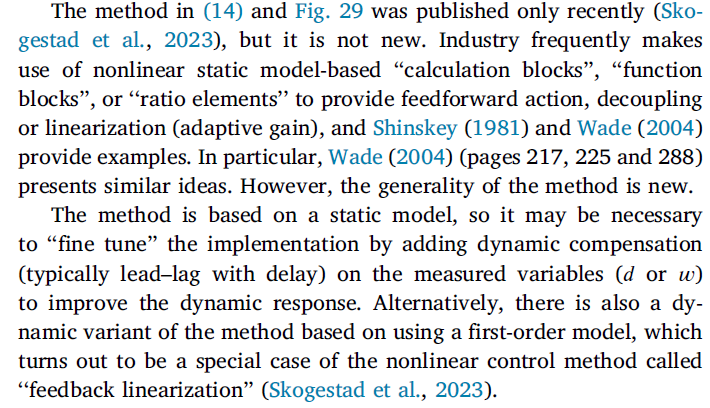 6
Example: Blending process
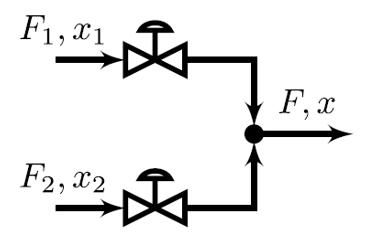 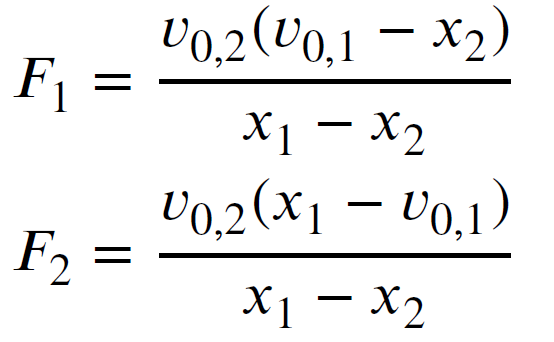 (17)
This can be implemented directly and give y=v0.

Alternative simple implementation. Solving (16a) with respect to F1 and (16b) with respect to F2 gives:
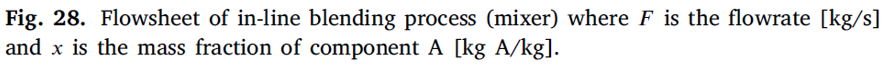 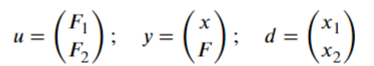 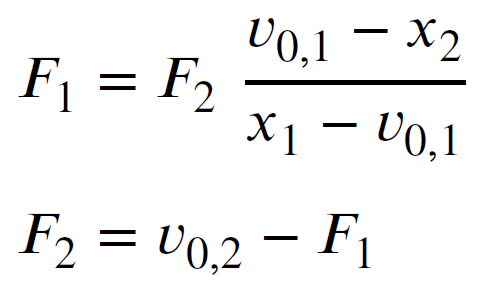 (18)
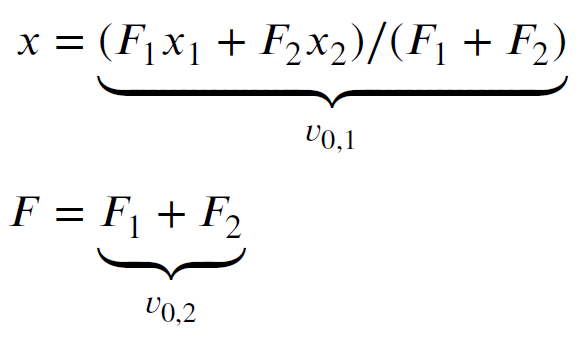 (16)
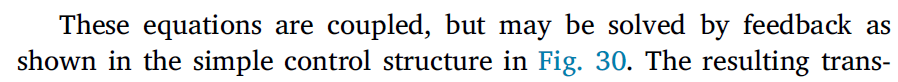 7
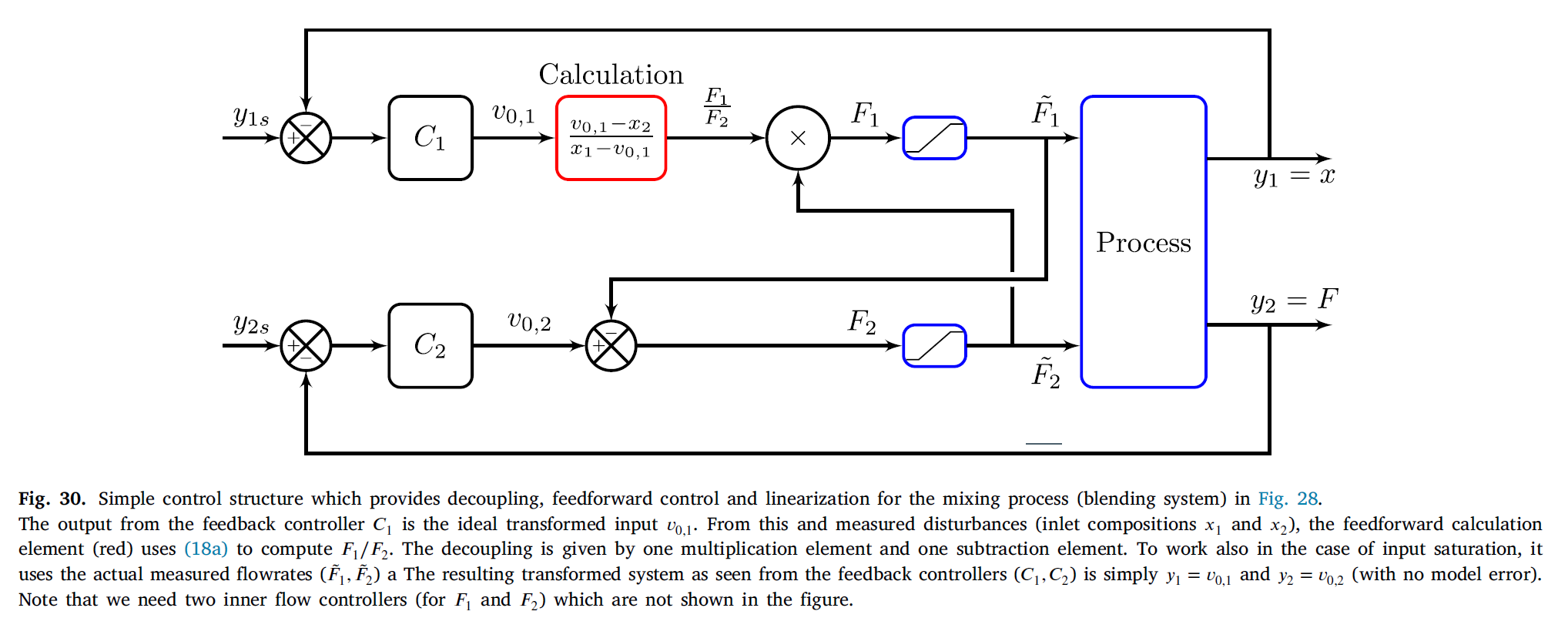 (11)
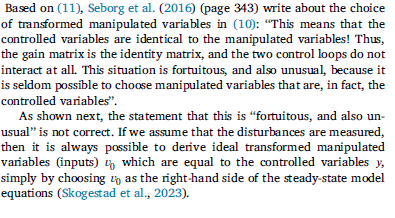 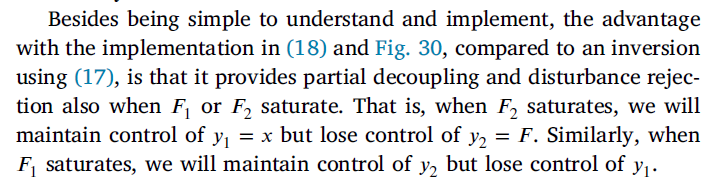 8
Also: Transformed outputs z
No fundamental advantage, but can simplify input transformation
For example, y=T, z=H (enthalpy)
9
More on transformed inputs
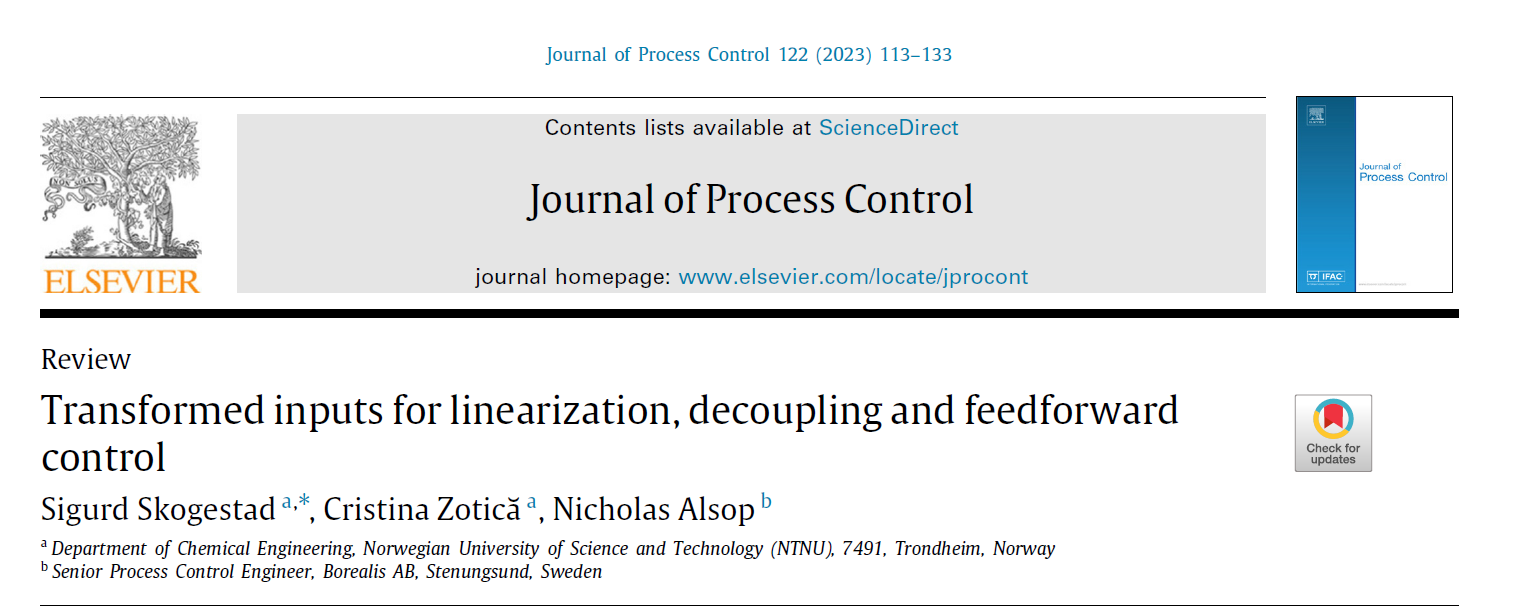 10
MPC and RTO
11
What about MPC?
First industrial use in the 1970s
Became common in the refining and petrochemical industry in the 1980s
In the 1990s a bright future was predicted for MPC in all industries (chemical, thermal power, …)
30 years later: We know that this did not happen (yes, it is used in other industries, but much less than some predicted)
Why? First, the performance benefits of MPC compared to ARC are often minor (if any)
In addition, MPC has some limitations
Expensive to obtain model
Does not easily handle integral action, cascade and ratio control
Normally, cannot be used at startup (so need ARC anyway)
Can be difficult to tune. Difficult to incorporate fast control tasks (because of centralized approach)
Computations can be slow
Robustness (e.g., gain margin) handled indirectly
Advantages of MPC
Very good for interactive multivariable dynamic processes
Coordinates feedforward and feedback
Coordinates use of many inputs
Makes use of information about future disturbances, setpoints and prices (predictive capabilities of MPC)
Can handle nonlinear dynamic processes (nonlinear MPC)
What about constraints
Not really a major advantage with MPC; can be handled well also with ARC
MPC = model predictive control
ARC = advanced regulatory control
12
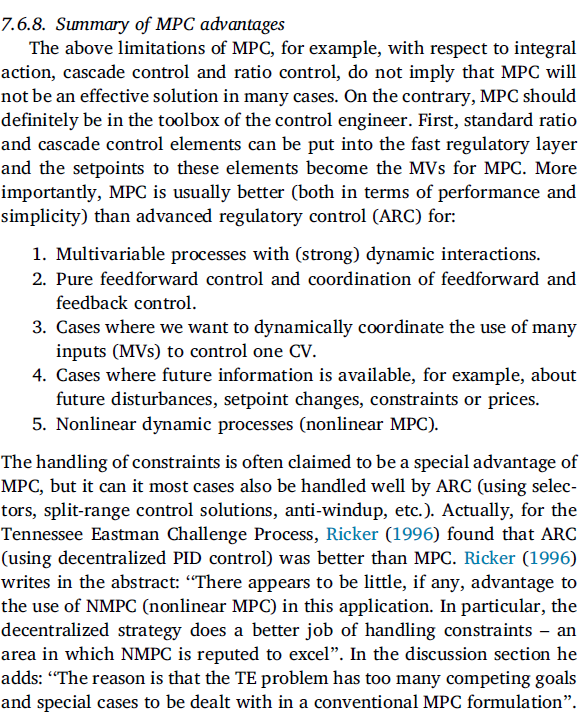 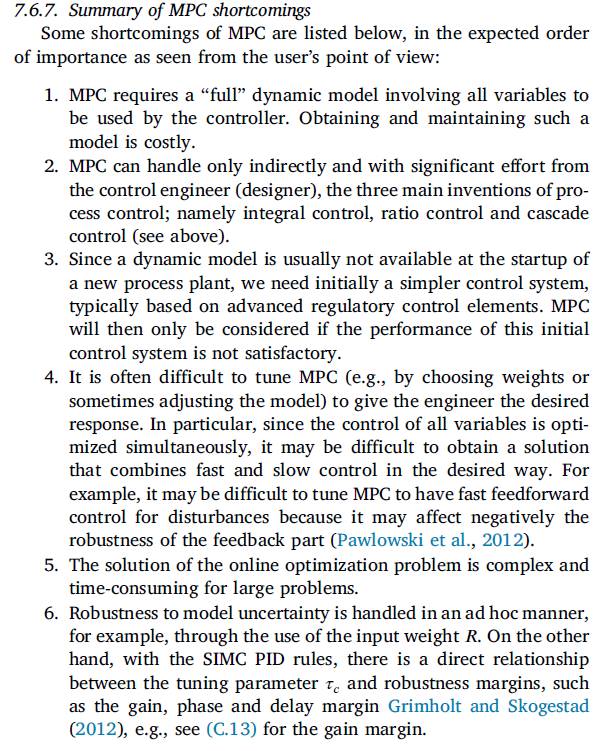 13
Optimal operation and constraints switching
RTO = Real-time optimization
14
Economic real-time optimization(RTO)Alternative RTO approaches:
Model-based
Separate RTO layer (online dynamic or steady-state optimization)  
Feedback-optimizing control (put optimization into control layer)
Alt.1. (Most general): Based on dual decomposition (iterate on Lagrange multipliers λ)
Alt.2 (Tighter constraint control): Region-based with reduced gradient
Data-based
Hill-climbing methods = Extremum-seeking control (model free. But need to measure cost J)
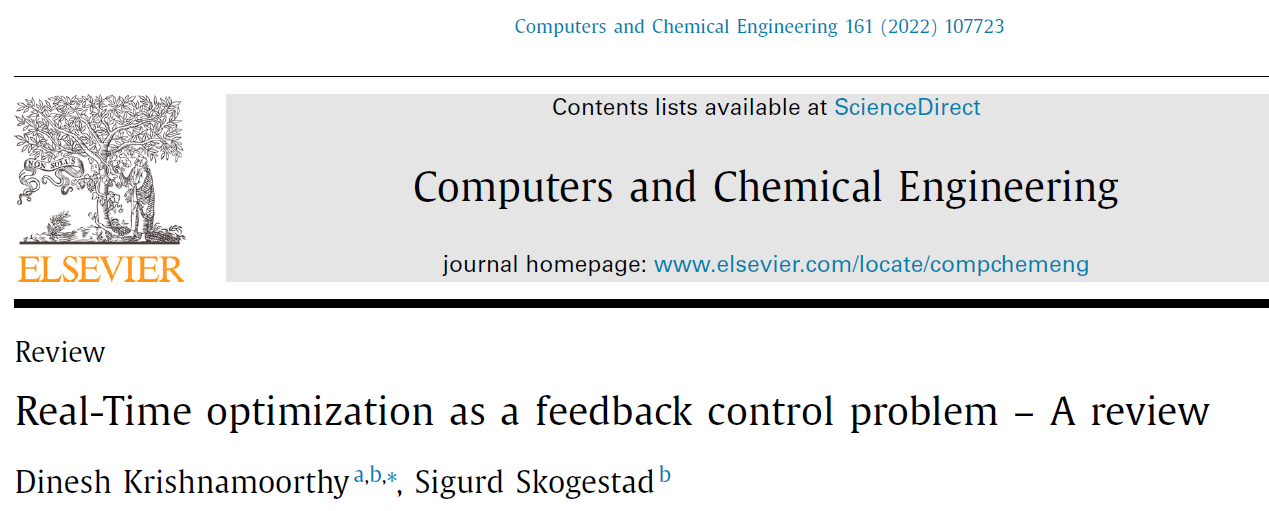 15
I. Conventional (commercial) steady-state RTO
Fairly common in refining and petrochemical industy.

Two-step approach:

Step 1. “Data reconciliation”:
Steady-state detection
Update estimate of d: model parameters, disturbances (feed), constraints 
Step 2. Re-optimize to find new optimal steady state
Data reconciliation
Steady-state wait time
Transient measurements cannot be used  system must “settle”

Large chunks of data discarded

Steady state detection issues
Erroneously accept transient data
Non-stationary drifts
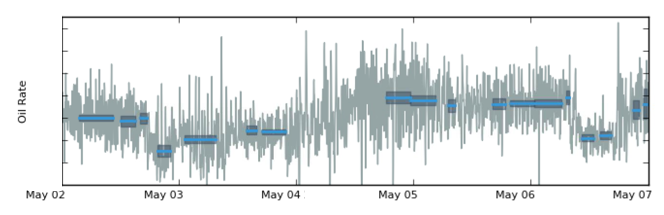 How to avoid steady state wait time?
1. Dynamic RTO = EMPC
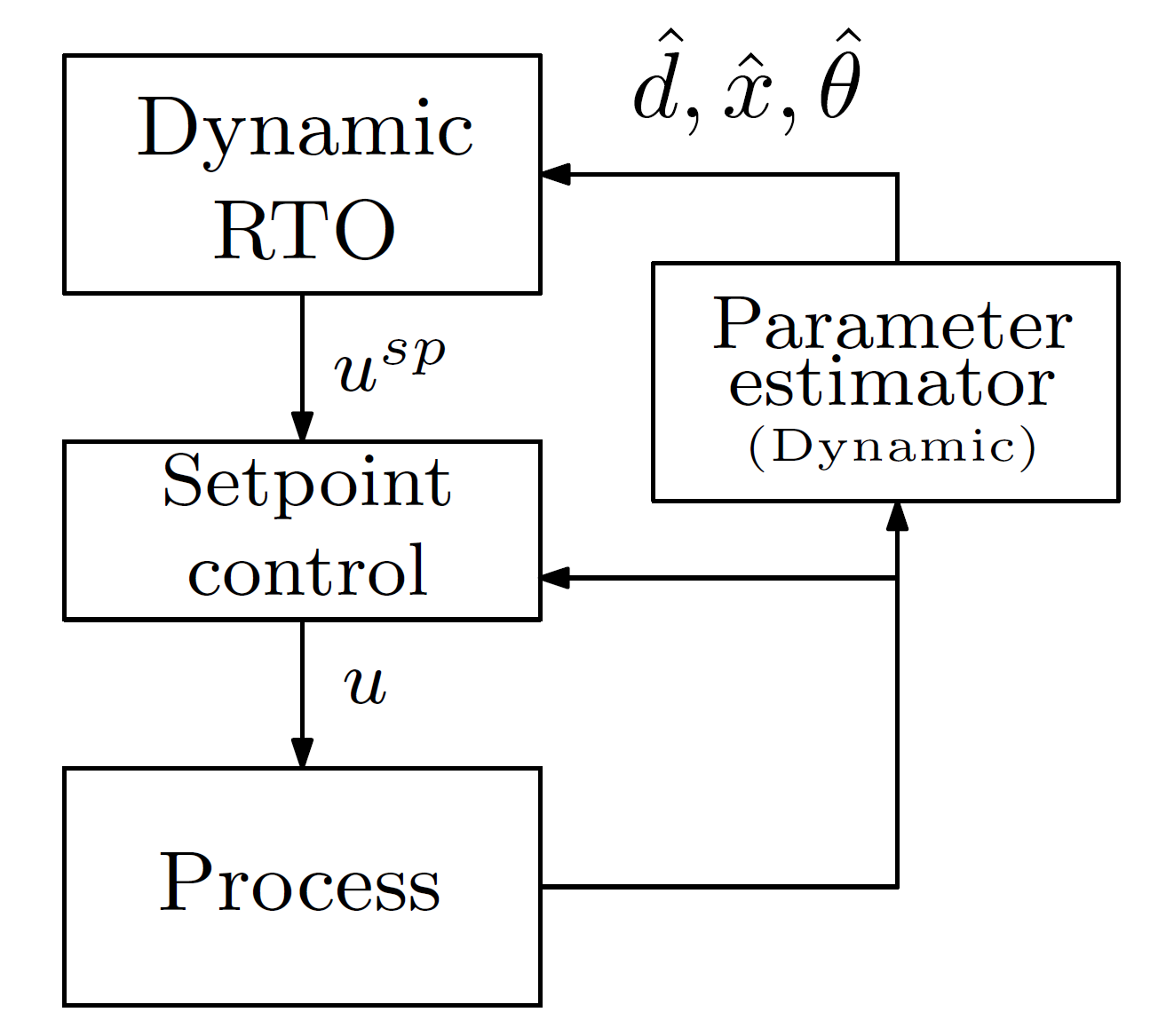 How to avoid steady state wait time?
2. Hybrid RTO
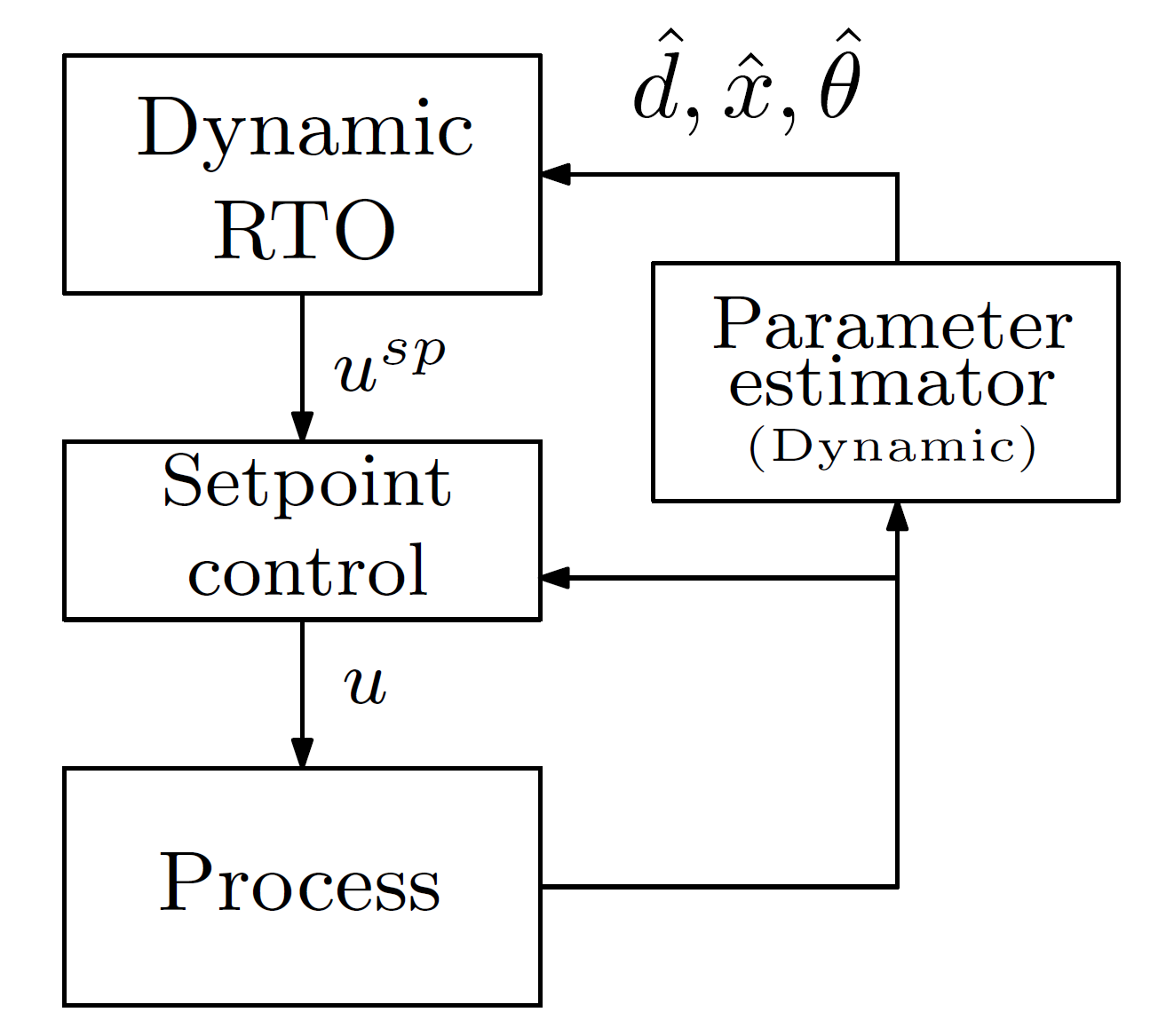 Static
RTO problem
Now we calculate not only an optimal point, but an optimal trajectory!’

BUT Much more complex that static RTO, and may not give much economic benefit
Feedback RTO
II. Feedback RTO (unconstrained case)
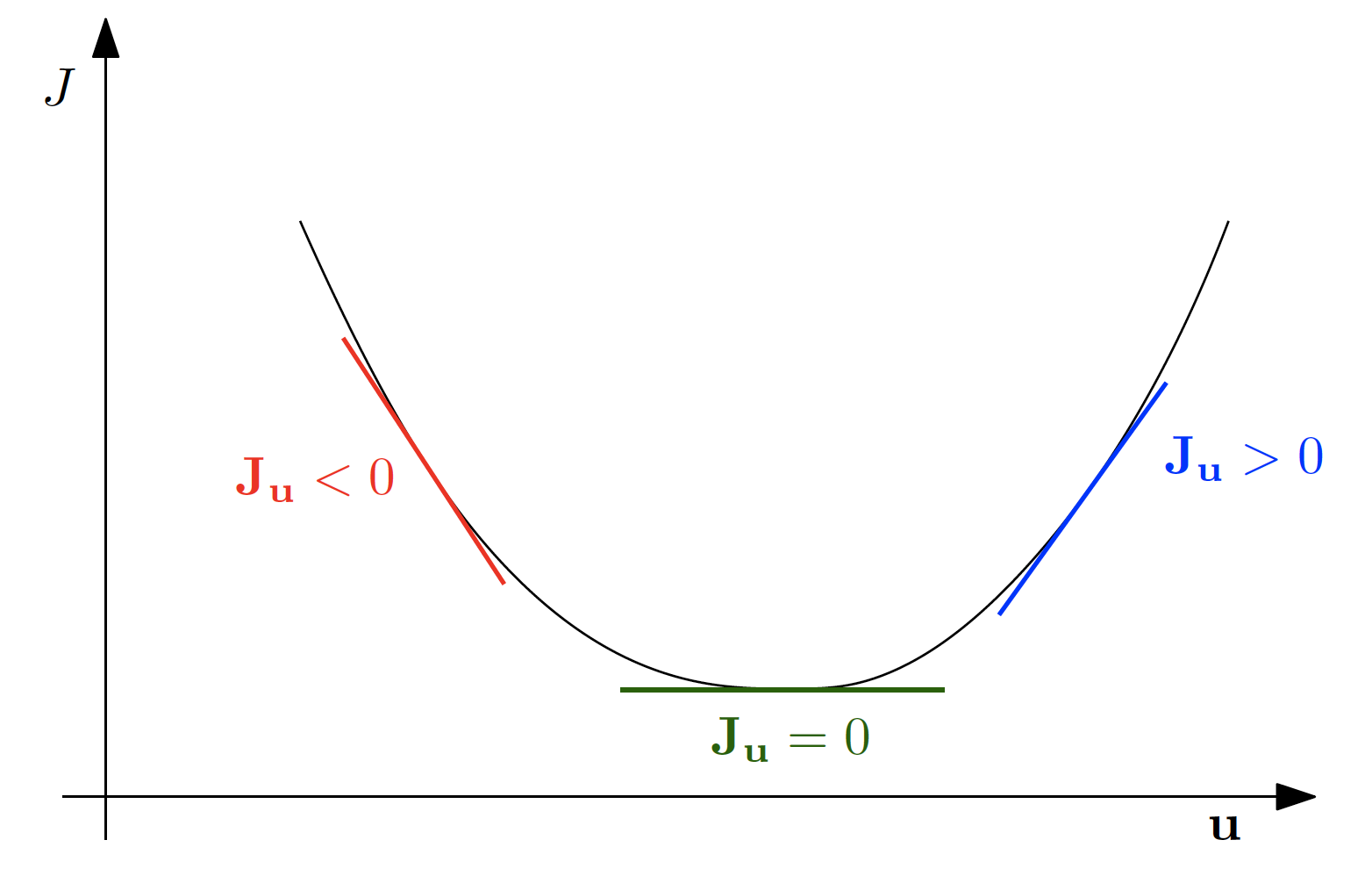 21
Feedback RTO
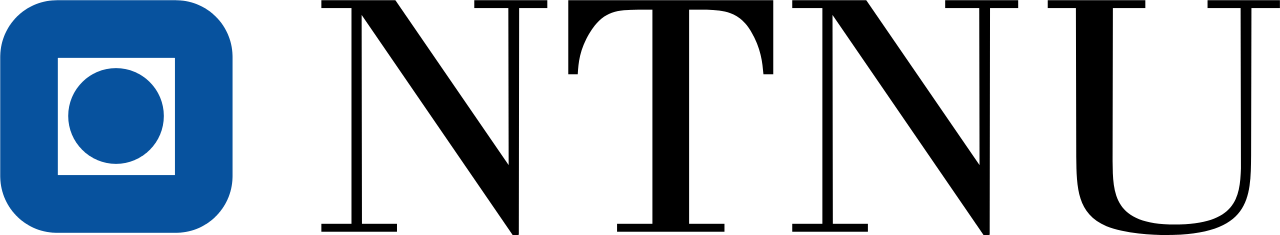 II. Feedback RTO (unconstrained case)
Gradient estimator
Linearize the dynamic model
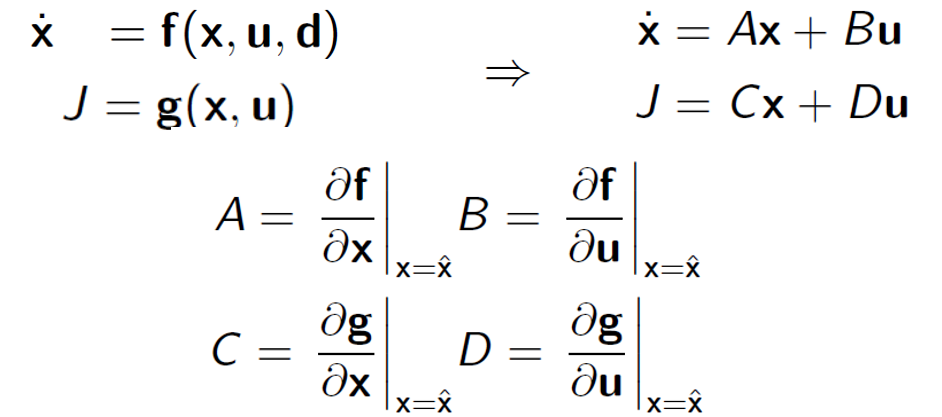 Kalman Filter
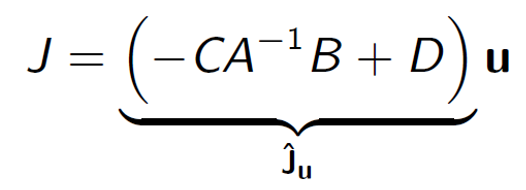 Note: This is one simple way of doing the gradient estimation
D Krishnamoorthy, E Jahanshahi, S Skogestad. Feedback Real-Time Optimization Strategy Using a Novel Steady-state Gradient Estimate and Transient Measurements. Industrial & Engineering Chemistry Research, 2019
22
Feedback RTO
II. Feedback RTO (with constraints)
Alt.1A: Feedback implementation using dual decomposition and feedback control to compute u (Krishnamoorthy, Dirza, Skogestad)
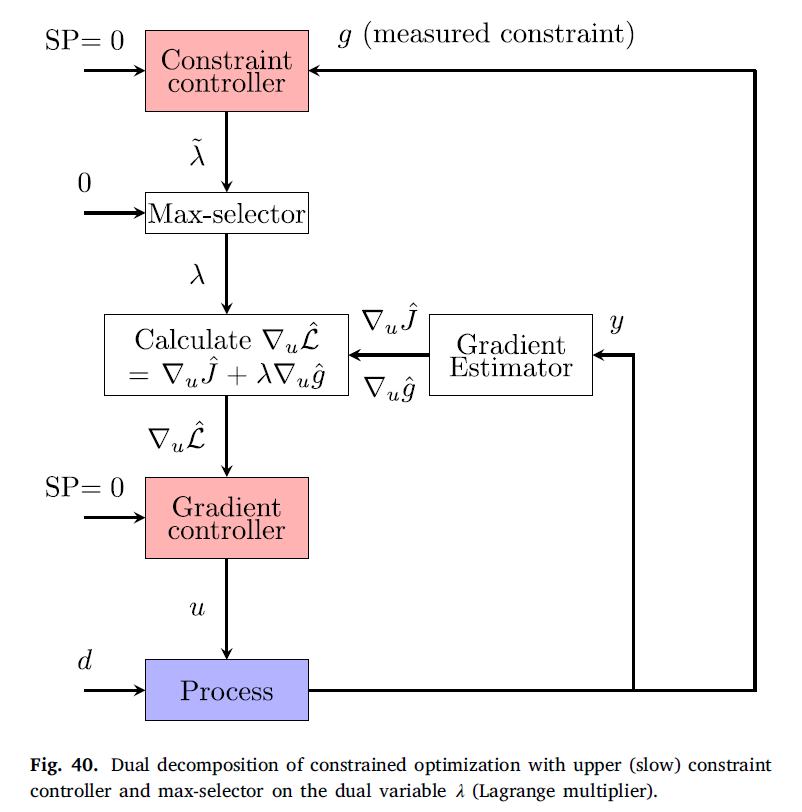 Master
Constrained optimization problem
Single-loop PI controllers
J
Solution: Turn into unconstrained optimization problem
 using Lagrange multipliers
Alt.A. Use controllers also here
minu,λ  L 
u = primal variables = inputs
λ ≥ 0 = dual variables = Lagrange multipliers = shadow prices
Necessary conditions of optimality (KKT-conditions)
J
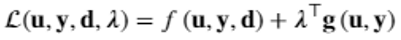 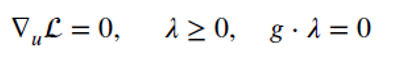 (complementary condition)
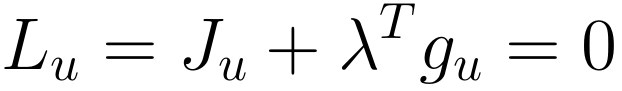 23
Feedback RTO
II. Feedback RTO (with constraints)
Alt.1A: Feedback implementation using dual decomposition and feedback control to compute u (Krishnamoorthy, Dirza, Skogestad)
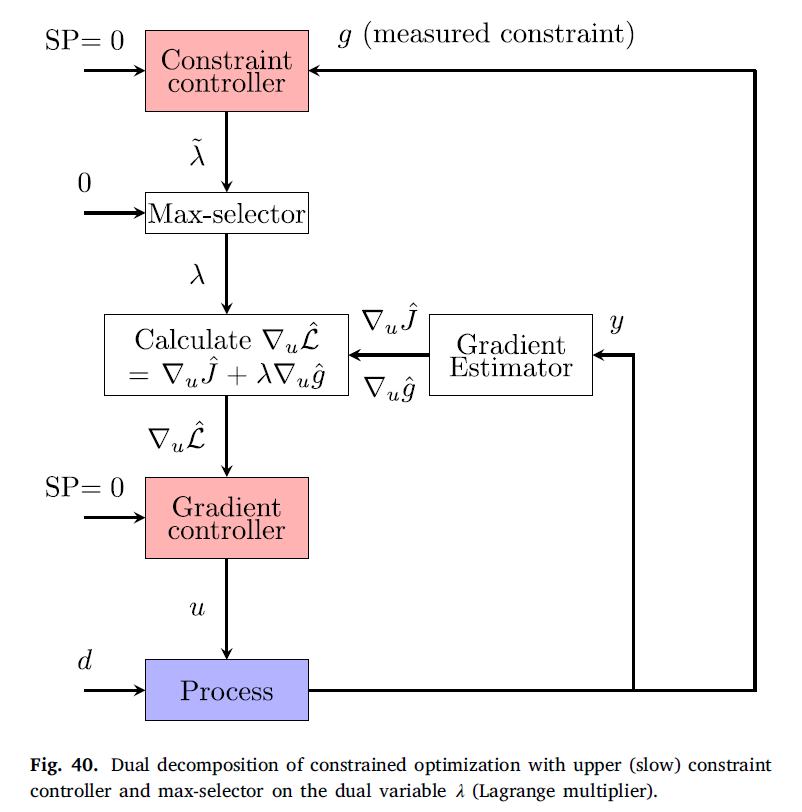 Master
Single-loop PI controllers
«Primal-dual feedback control»
Makes use of «dual decomposition» of constrained optimization
Selector on dual variables λ
Very nice for cases with shared utility g, for example steam plant
Local cost: Li = Ji + λ gi
Problem 1: Constraint control on slow time scale (upper layer)
Can be fixed using override at bottom of hiearchy (Risvan Dirza)
Problem 2: Alt.A Single-loop control in lower layer (Lu=0) may not be possible for coupled processes so may need to use Alt. B.
Alt.A. Use controllers also here
24
Feedback RTO
Alternative 1B: Dual composition with optimization/solver for computing u (primal variables)
g (measured constraint)
Constraint control
(nc slower PI/I-controllers)
SP=0
«Primal-dual feedback control»
Makes use of «dual decomposition» of constrained optimization
Selector on dual variables λ
Very nice for cases with shared utility g, for example steam plant
Local cost: Li = Ji + λ gi
Problem 1: Constraint control on slow time scale (upper layer)
Can be fixed using override at bottom of hiearchy (Risvan Dirza)
Problem 2: Alt.A Single-loop control in lower layer (Lu=0) may not be possible for coupled processes so may need to use Alt. B.
Alt.B: May need to add filter to avoid instability
MAX
0
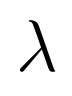 Unconstrained optimization 
(nu PID-controllers or solver)
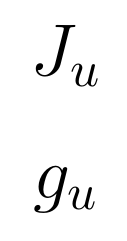 Gradient estimator
Dual variables
SP=0
Alt.B. Use solver here
y
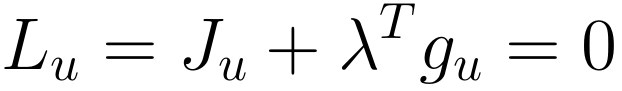 Process
u
Primal variables
g (measured constraint)
Filter
d
λ = Lagrange multipliers = shadow prices = dual variables
«Optimal Resource Allocation using Distributed Feedback-based Real-time Optimization». Risvan Dirza, Sigurd Skogestad, Dinesh Krishnamoorthy. IFAC Adchem Conference, 2021
Feedback RTO
Alternative 2: Region-based Feedback-RTO with «direct» constraint control
g (constraints paired with u1)
Constraint controllers
(fast PID-controllers)
SP=0
Optimality condition
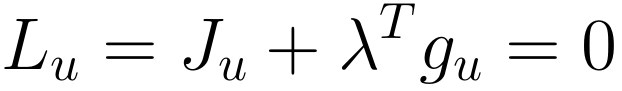 Define N as nullspace of active constraints
MAX/
MIN
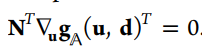 SP=0
u1
Ju1
u1o
Optimality condition becomes
PID
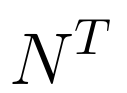 Ju2
Gradient estimator
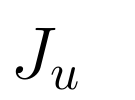 Ju1, Ju2  = NTJu (want=0),  reduced gradients 
	(«self-optimizing variables»)
y
Selector on primal variables (inputs)
Similar to selectors in APC
Limitation: need to pair each constraint with an input u, may not work if many constraints
Process
u1
u2
g (measured constraint)
d
26
«Online Process Optimization with Active Constraint Set Changes using Simple Control Structure», D. Krishnamoorthy and S. Skogestad, I&EC Res., 2019
«Optimal controlled variables for ̈ polynomial systems». Jaschke, J.; Skogestad, S., J. Process Control, 2012
Feedback RTO
L. Bernadino, D. Krishnamoorthy and S. Skogestad, Comparison of Simple Feedback Control
Structures for Constrained Optimal Operation, Dycops-2022, IFAC PapersOnLine 55-7 (2022) 883–888
27
Model-free optimization:Extremum Seeking Control (ESC) based on measuring cost J
Why ESC? 
Expensive to obtain model (for J): Use data-based ESC instead of model-based RTO
May also be used on top of RTO 
«Adapt» setpoint for Ju (to a nonzero bias value) to correct for model error 
Aka «modifier adaptation»

Main problems with ESC:
Cost function J often not measured  
For chemical process J=pFF – pPP – pQQ 
need model (!) to estimate flows F, P and utility Q
Very slow. Typically 100 times slower than process dynamics
28
Data-based optimization: “Hill-climbing” / “Extremum seeking control”Drive gradient Ju=dJ/du to zero.
Ju=0 at top of hill
29
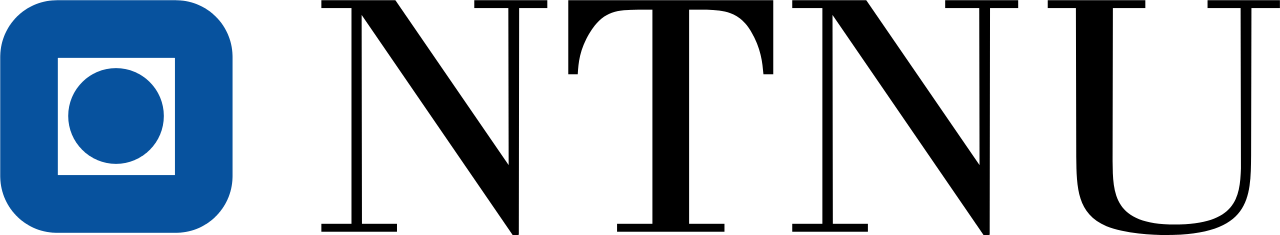 Equivalent: Minimize cost J (go to bottom of valley)
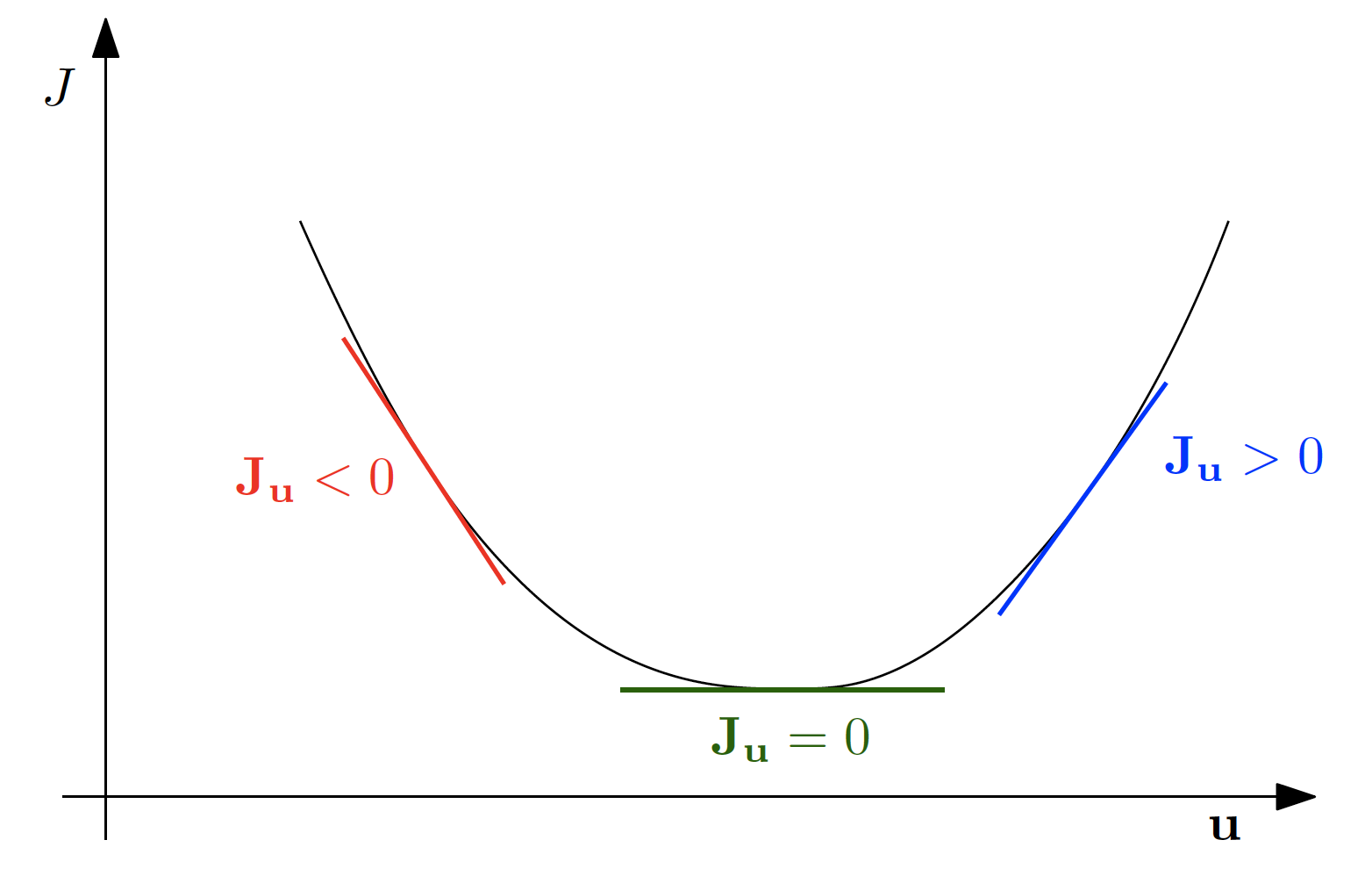 uopt
Optimal setpoint: Ju=0
If Hessian Juu is constant: 
Ju as a function of u is a straight line with slope Juu
Nice properties for feedback control of Ju
No dynamics: Pure I-controller optimal
SIMC-rule: KI = 1/(Juu τc)
Ju
0
30
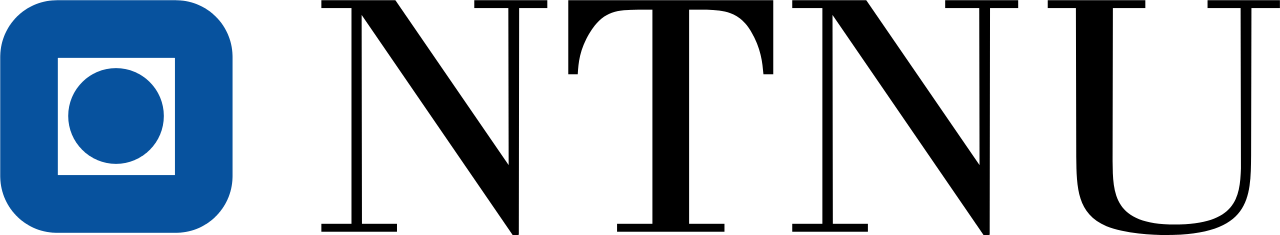 Classical Extremum seeking control using sinusoids
u
J
Process
I-controller
Gradient Estimation
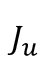 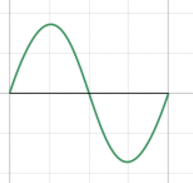 uc
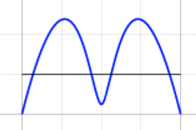 KI
Simple to implement (don’t need computer), but
Prohibitively slow convergence for systems with slow dynamics
Typically 100 times slower than the system dynamics !
Averaging
Remove bias in J
One side of optimum: Same phase
Other side: opposite phase
Multiplication trick: Draper & Li (1951)
Theory: Krstic & Wang (Automatica, 2000)
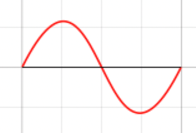 31
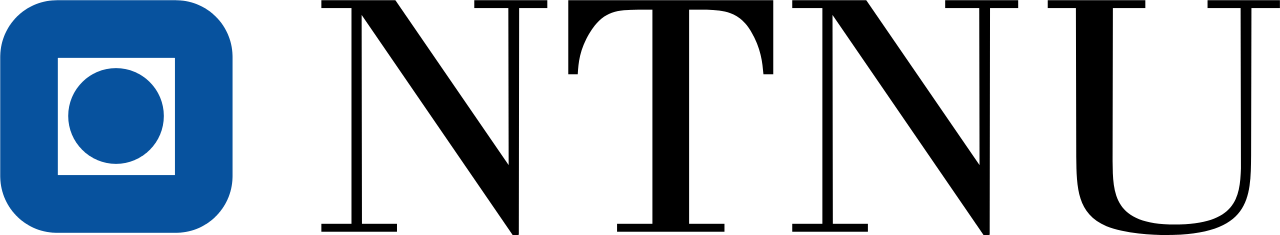 More common today: Estimate Steady-state gradient using discrete perturbations (steps)
Usually only one input. Simplest: step change in u:
Hill climbing control (Shinskey, 1967)
Evolutionary operation (EVOP) (1960’s)
NCO tracking (Francois & Bonvin, 2007)
“Peturb and observe” = Maximum power point tracking (MPPT) (2010’s).
More advanced variants which may also be applied to multivariable systems
Least squares estimation
Fast Fourier transform (Dinesh Krishnamoorthy)
To avoid waiting for steady state 
Fitting of data to ARX model (difficult to make robust)
J
u
Note: Assumes steady state  -> samling (step) time > 3-10 time process time constant
32
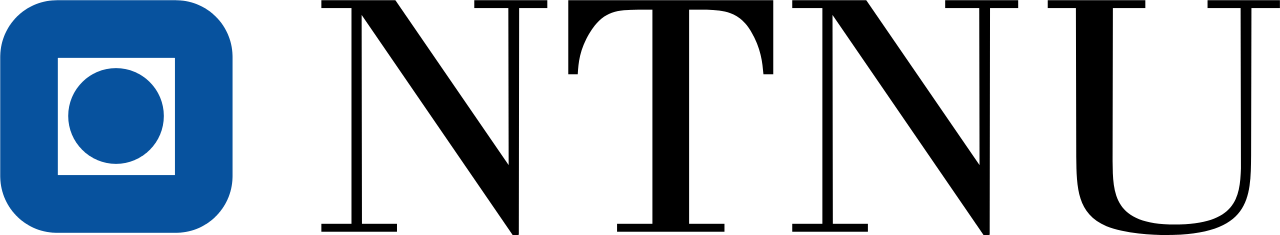 Least square Extremum seeking control
LSE: Fit a linear model
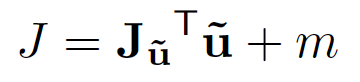 Using least squares fit
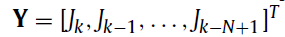 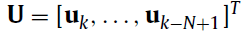 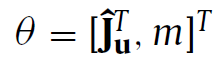 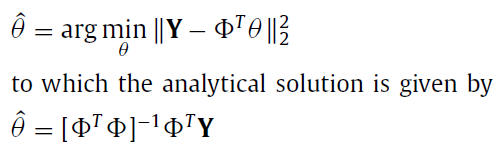 Note: Assumes no dynamics -> samling time > 3-10 time process constant
33
Hunnekens et al. (2011, 2014)
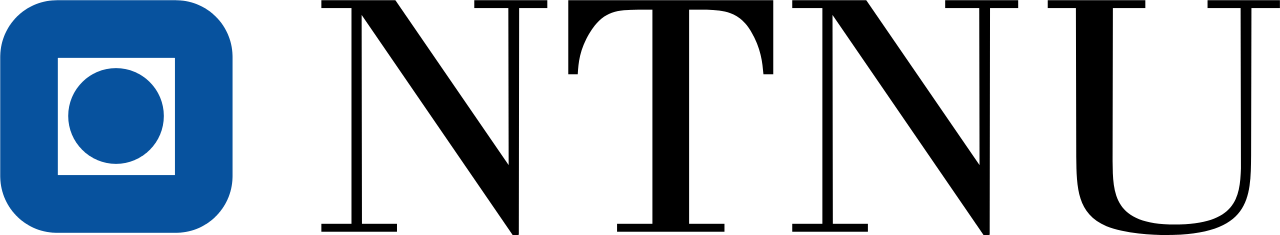 Summary extremum seeking control
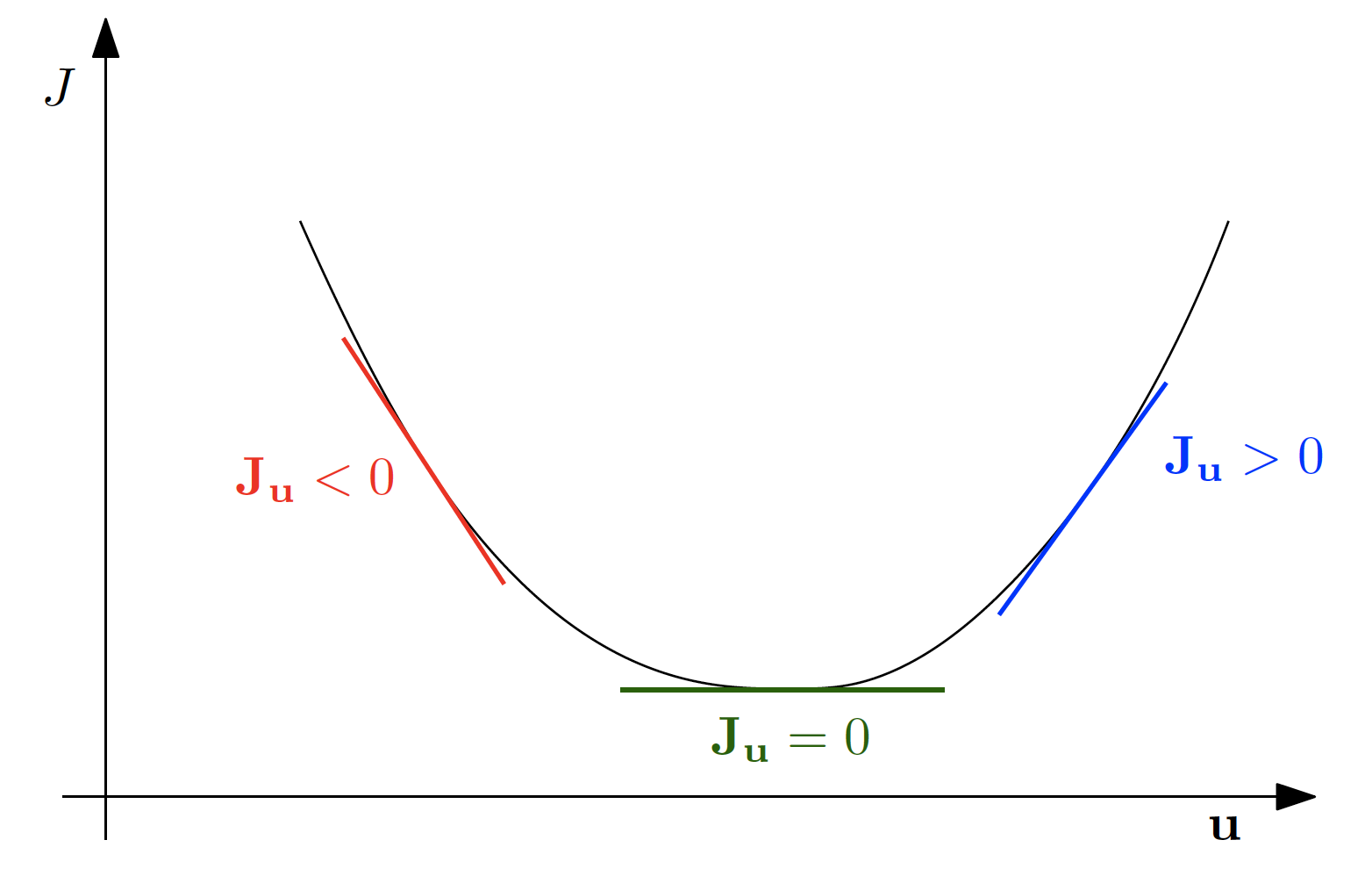 Idea: Estimate the cost gradient Ju from data and drive it to zero

Common to all methods: 
Need measurement of cost J
Must wait for steady state (except ARX method which fails frequently)
Must assume no «fast» disturbances (while optimizing) 

Algorithm needs two layers on top of process:
1. Optimization layer (slowest): Drive Ju to zero (may use I-controller)
2. Lower estimation layer: Estimate the local gradient Ju using data 
Must wait for the process to reach steady state

Need time scale separation between layers. 
At best this means that the optimization needs to be 10 times slower than the process. 
Often it needs to be 100 times slower.
Useful for fast processes with settling time a few seconds
Not useful for many chemical processes where time constant typically are several minutes
10 minutes * 100 = 1000 minutes = 16 hours
Unllikely with 16 hours without disturbance
34
ARC: Research tasks
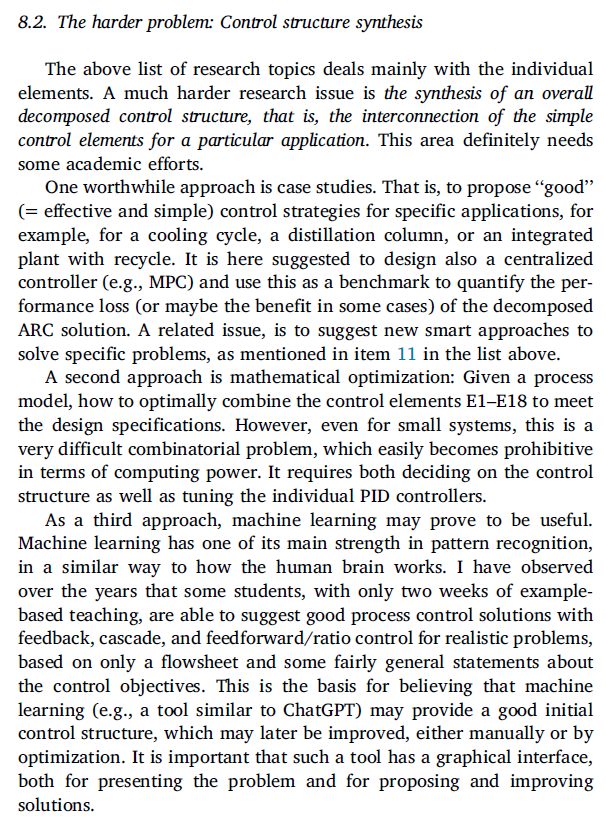 35
Complex optimal centralized Solution (EMPC, FL)
Present Academic control community fish pond
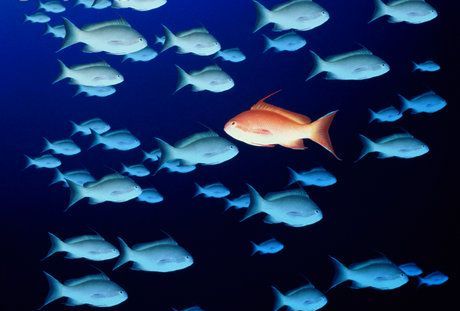 Simple solutions
 that work (ARC, PID)
Sigurd
36
FL = feedback linearization
Complex optimal centralized Solution (EMPC, FL)
Future Academic control community fish pond
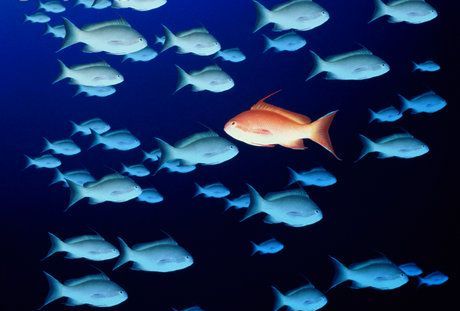 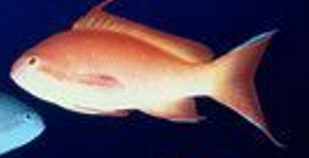 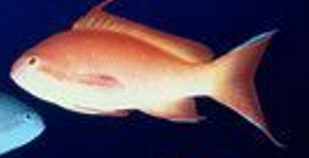 Simple solutions
 that work (SRC,PID)
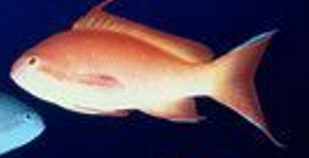 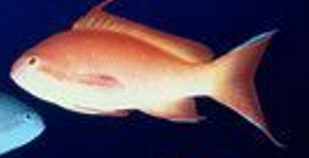 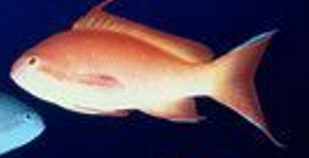 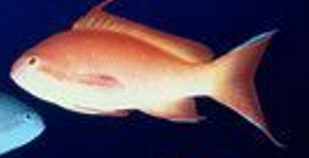 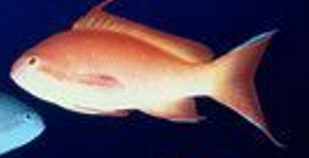 37